Mental HealthParent Forum
Nottingham Free School
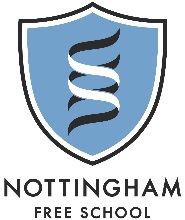 What is positive mental health?
Mental health is a state of well-being in which every individual realises his or her own potential, can cope with the normal stresses of life, can work productively and fruitfully, and is able to make a contribution to her or his community. 

(World Health Organization)
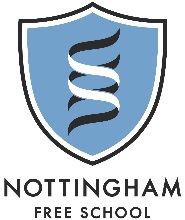 What are our aims and objectives?
Promote positive mental health in all staff and students
Increase understanding and awareness of common mental health issues
Alert staff to early warning signs of mental ill health
Provide support to staff working with young people with mental health issues
Provide support to students suffering mental ill health and their peers and parents/carers
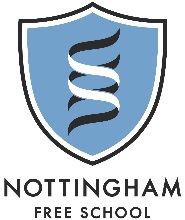 The teaching of mental health
The skills, knowledge and understanding needed by our students to keep themselves and others physically and mentally healthy and safe are included as part of our PSHE curriculum.  Mental Health Awareness week and other information/strategies are covered during our tutor programme.  

Examples of topics covered are; depression, anxiety, eating disorders and how to deal with  stress through mindfulness/relaxation techniques.

The content of lessons will be determined by the specific needs of the cohort we’re teaching but there will always be an emphasis on enabling students to develop the skills, knowledge, understanding, language and confidence to seek help, as needed, for themselves or others.
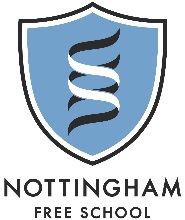 What are the warning signs?
School staff may become aware of warning signs which indicate a student is experiencing mental health or emotional wellbeing issues. These warning signs should always be taken seriously and staff observing any of these should communicate their concerns with Kay Gray or Jenny Brown, our mental health and emotional wellbeing leads.

Possible signs:

Changes in eating/sleeping habits
Increased isolation from friends/family
Changes in activity and mood
Lowering of academic achievement
Talking or joking about self-harm or suicide
Abusing drugs or alcohol
Expressing feelings of failure, uselessness
Secretive behaviour
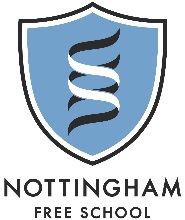 Services available at NFS and through NFS
KOOTH counselling - A free online  and face-to-face service that offers emotional and mental health support for children and young people.
Counselling team—a free service offered by Nottingham University
School Health Team - A nurse provides weekly drop in services at the school.
CAMHS - Child and adolescent mental health services
Lifeline - raising awareness of drug and alcohol misuse.
Parenting teens - workshop for parents 
SHARP—SHARP is a self harm awareness and resource project. They offer a wide range of services including family support through mediation, drop in clinics at school and parent helpline.
BEMHS - The Behavioural and Emotional Health Team at Nottingham City Care is there to help families identify and access the support services available for children and young people with behavioural, emotional or mental health needs.
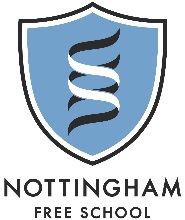